TEAM ASTRO
AGENDA
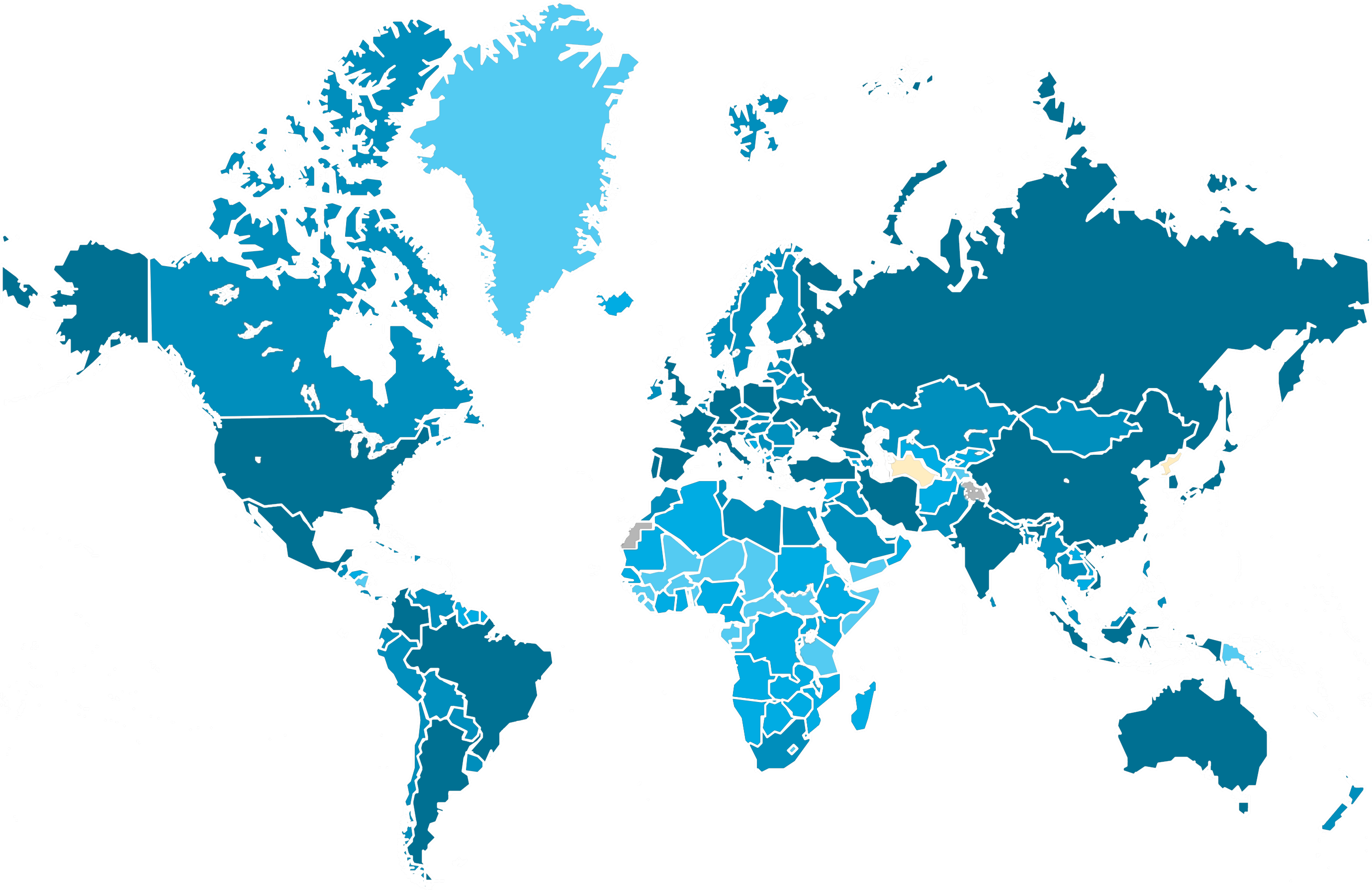 TEAM INTRODUCTION
BUDGET DATA
ABOUT COMPETITION
OUR PROJECT
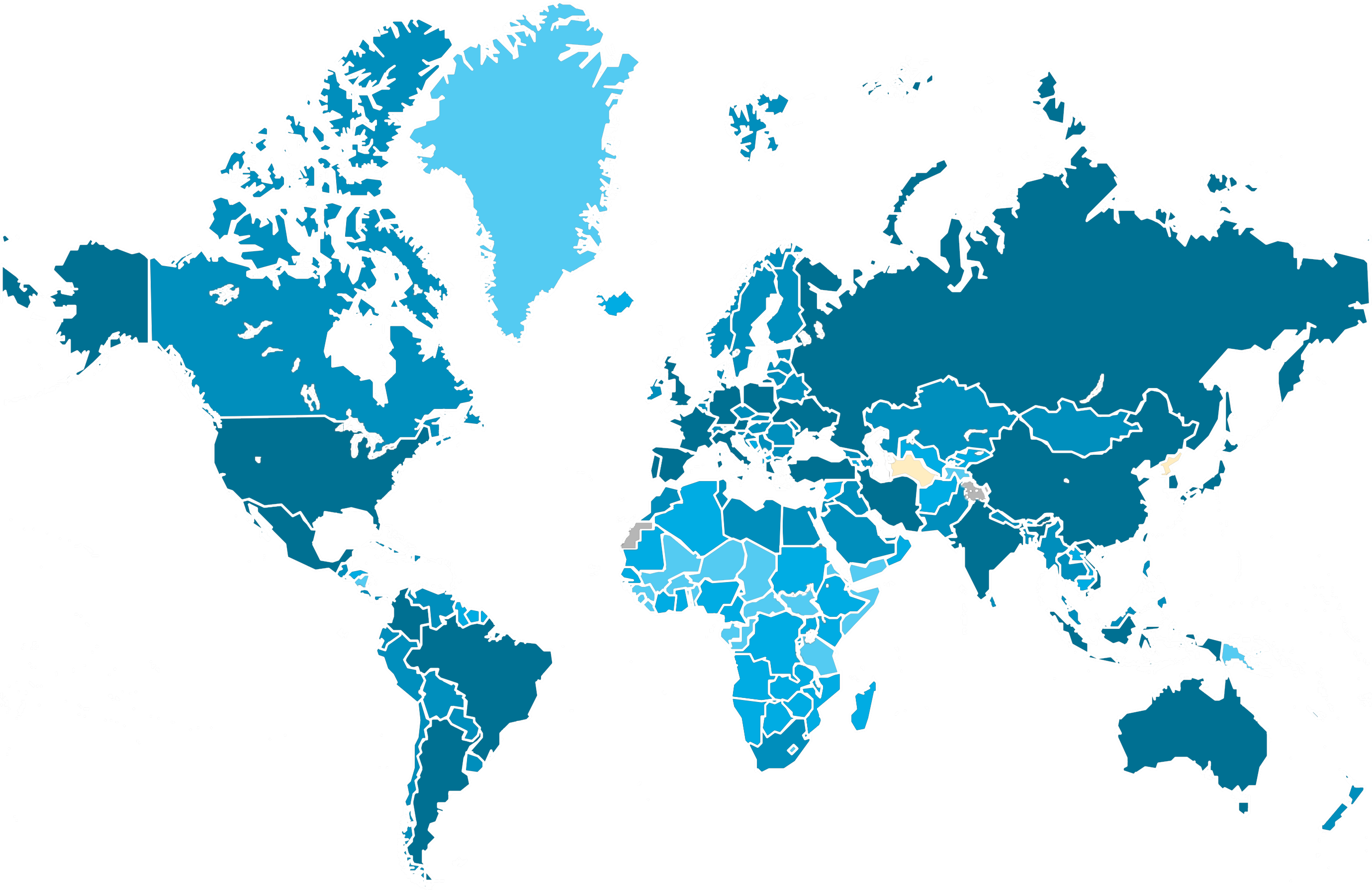 TEAM INTRODUCTION
BUDGET DATA
ABOUT COMPETITION
OUR PROJECT
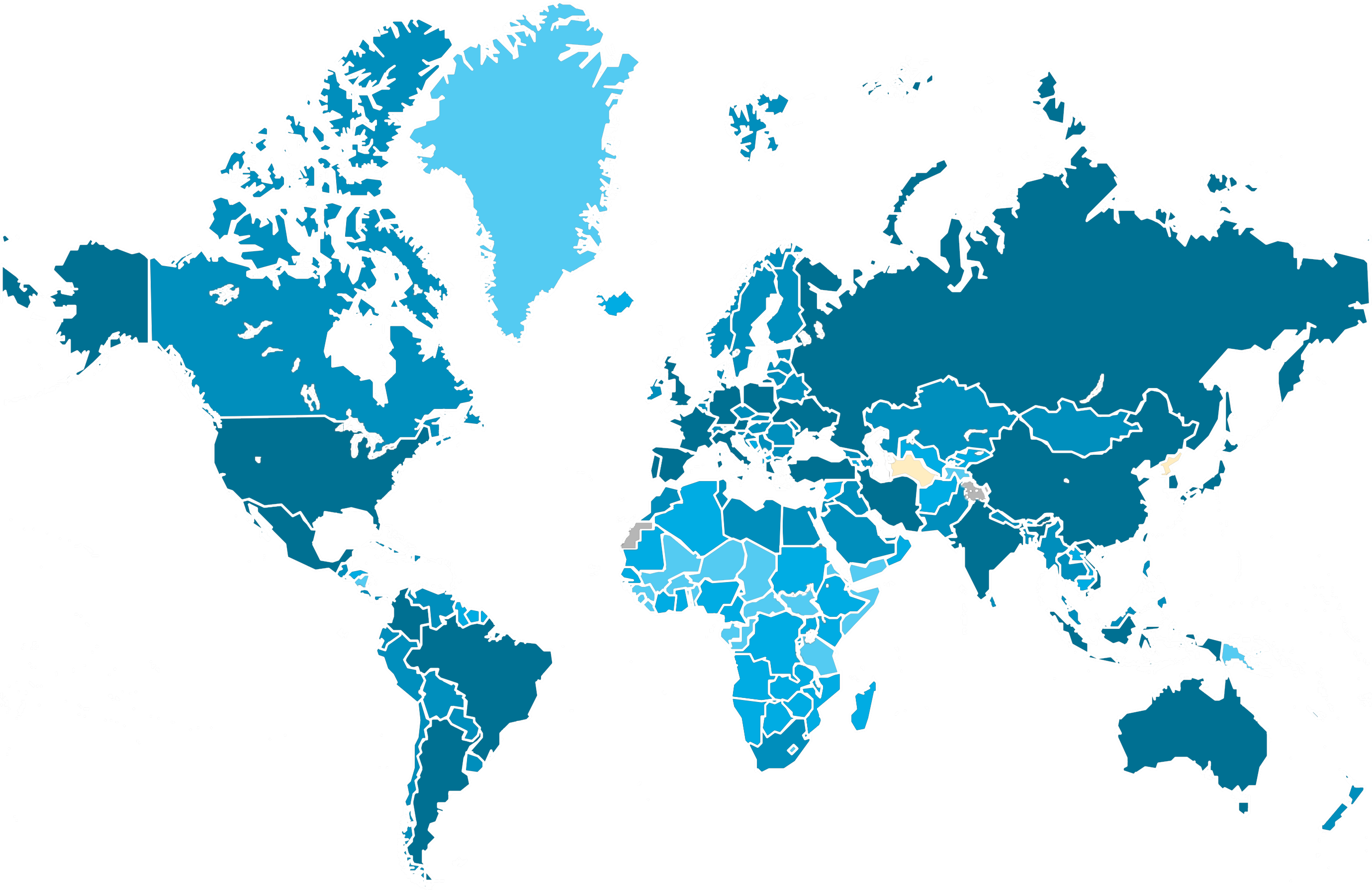 TEAM INTRODUCTION
BUDGET DATA
ABOUT COMPETITION
OUR PROJECT
TEAM
INTRODUCTION
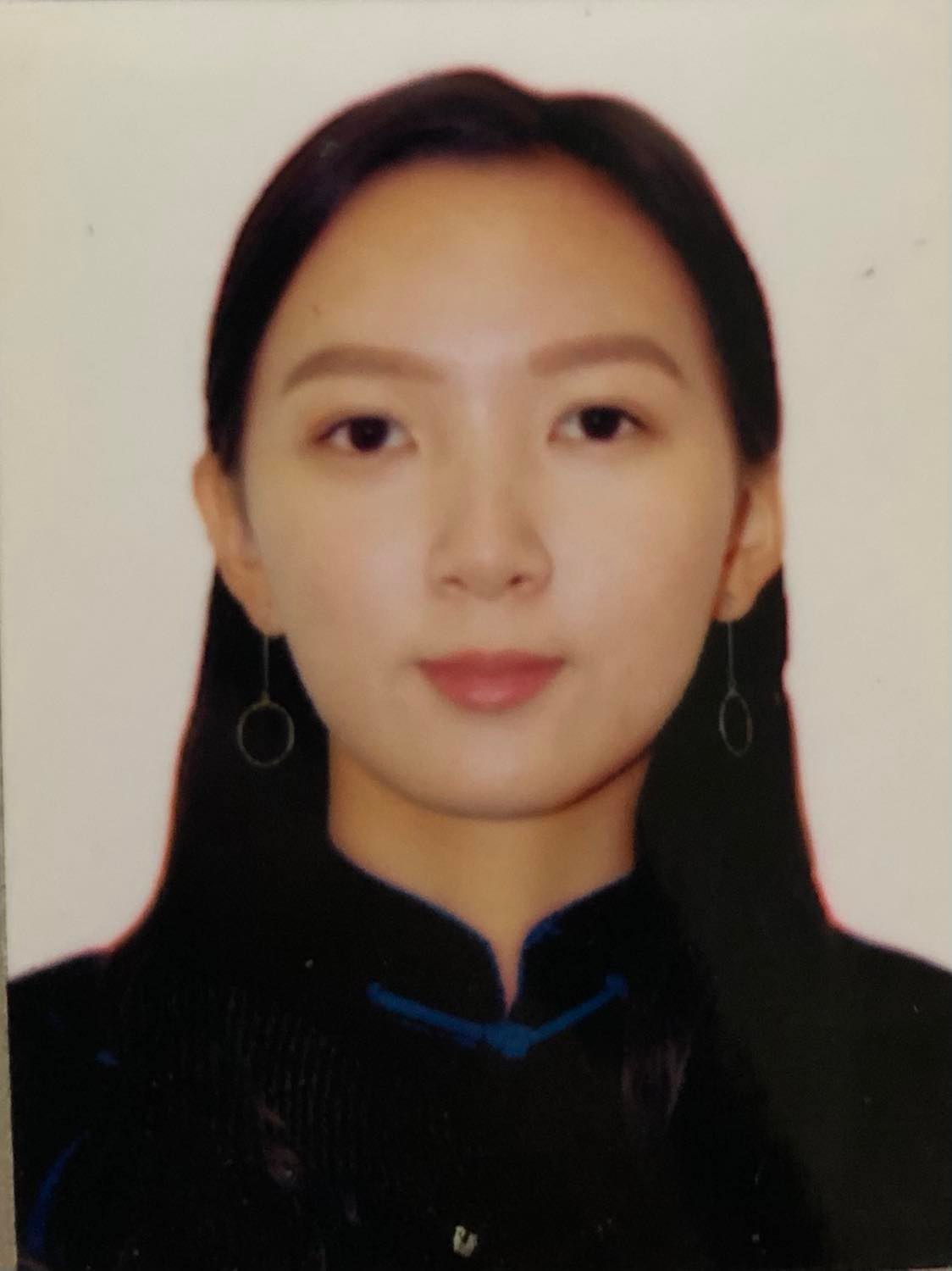 TSATSRAL 
Saruulbuyan
21, Economics student at UFE
ENKHZUL
Ganbat
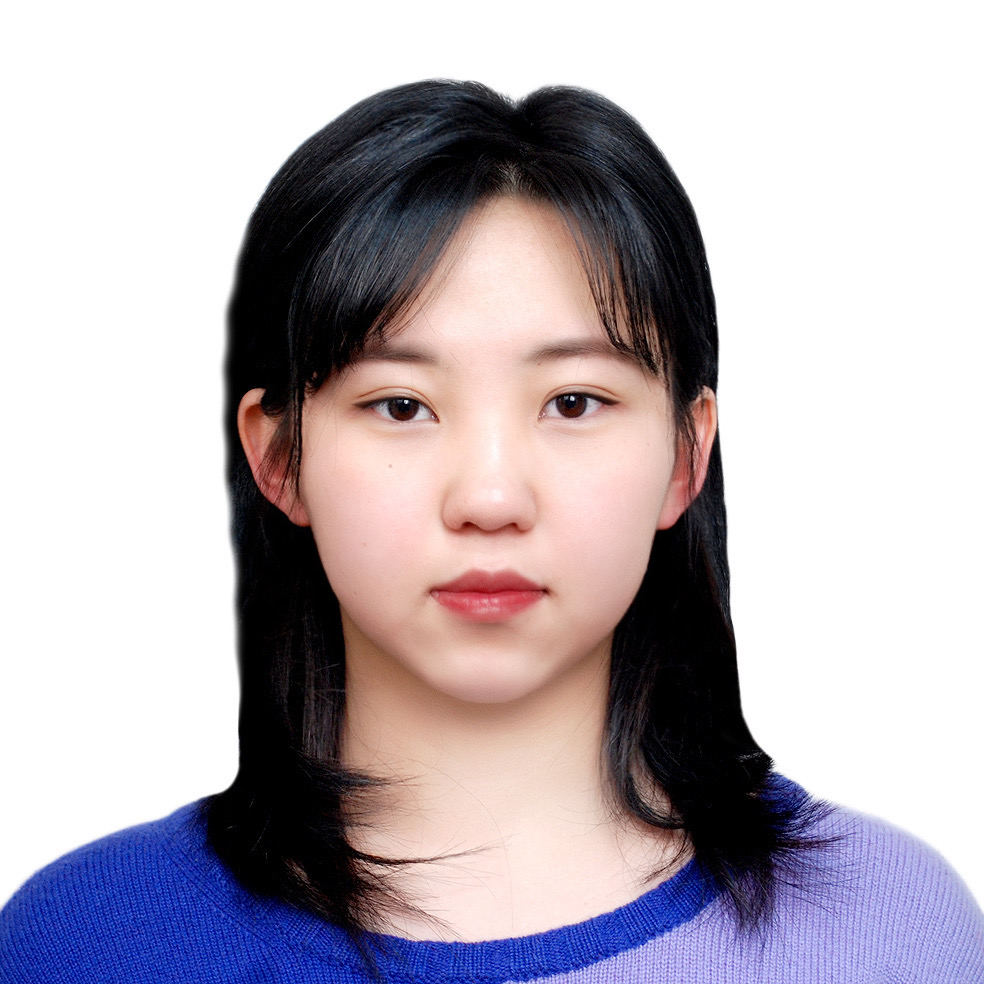 TEAM INTRODUCTION
BUDGET DATA
20, Economics student at UFE
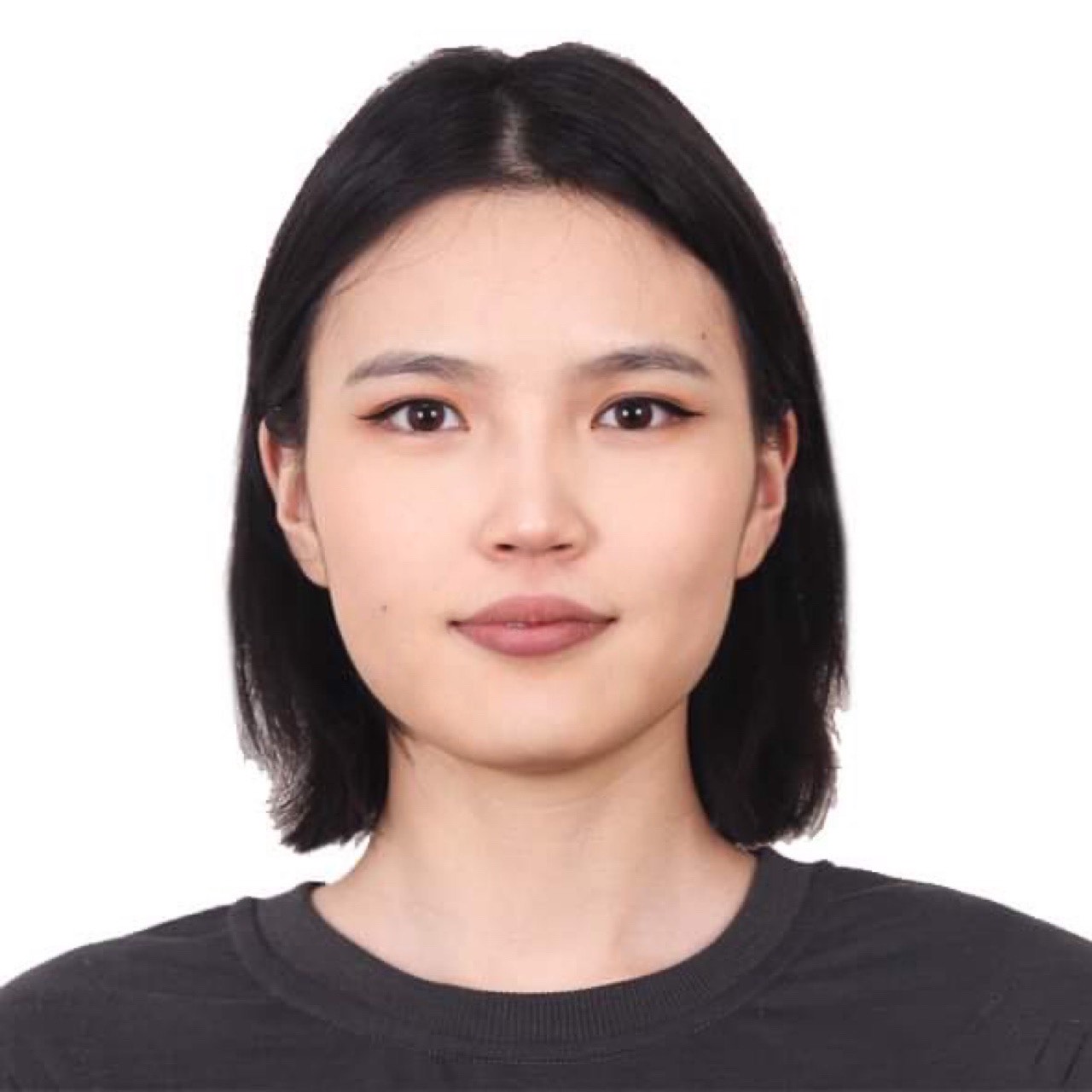 TUMENZAYA
Bayarsaikhan
21, Economics student at UFE
MENDBILEG
Batbileg
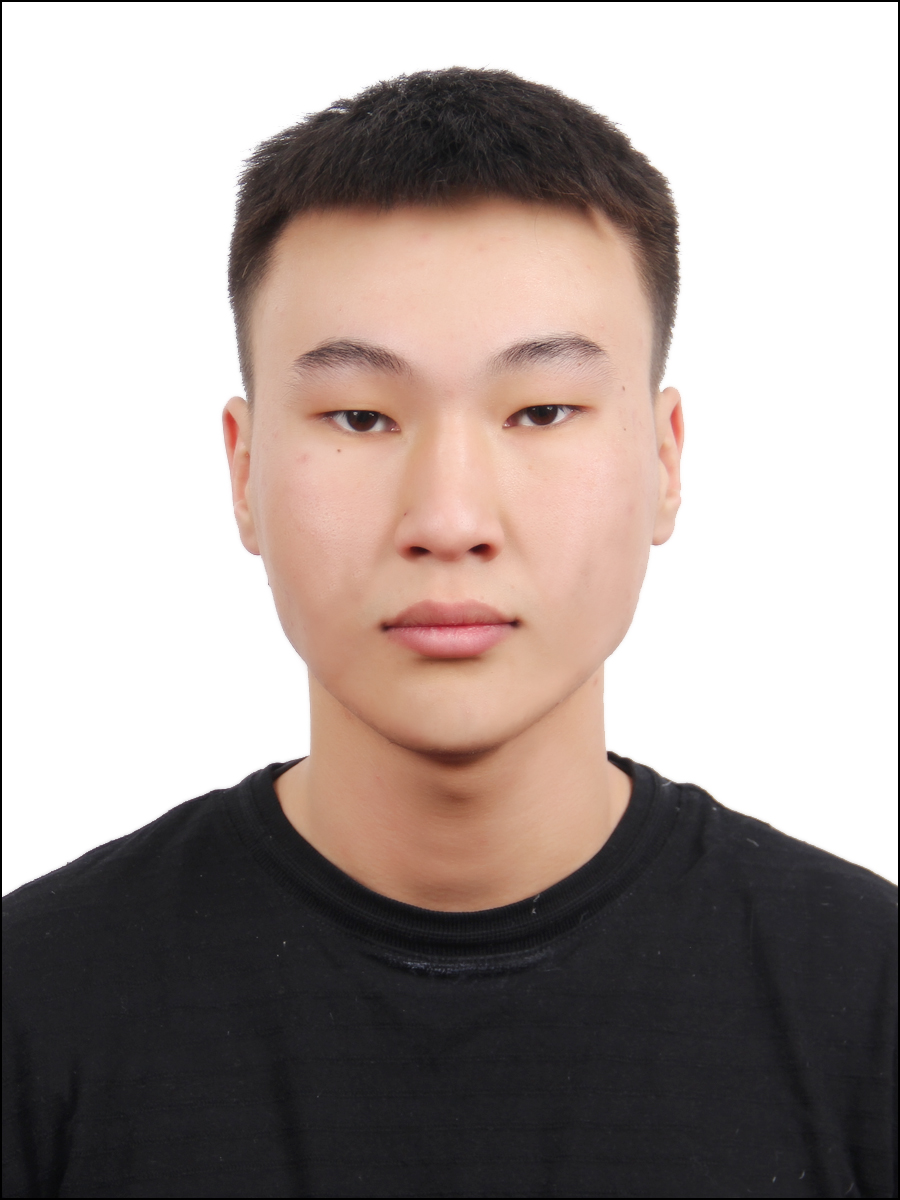 ABOUT COMPETITION
20, Economics student at UFE
OUR PROJECT
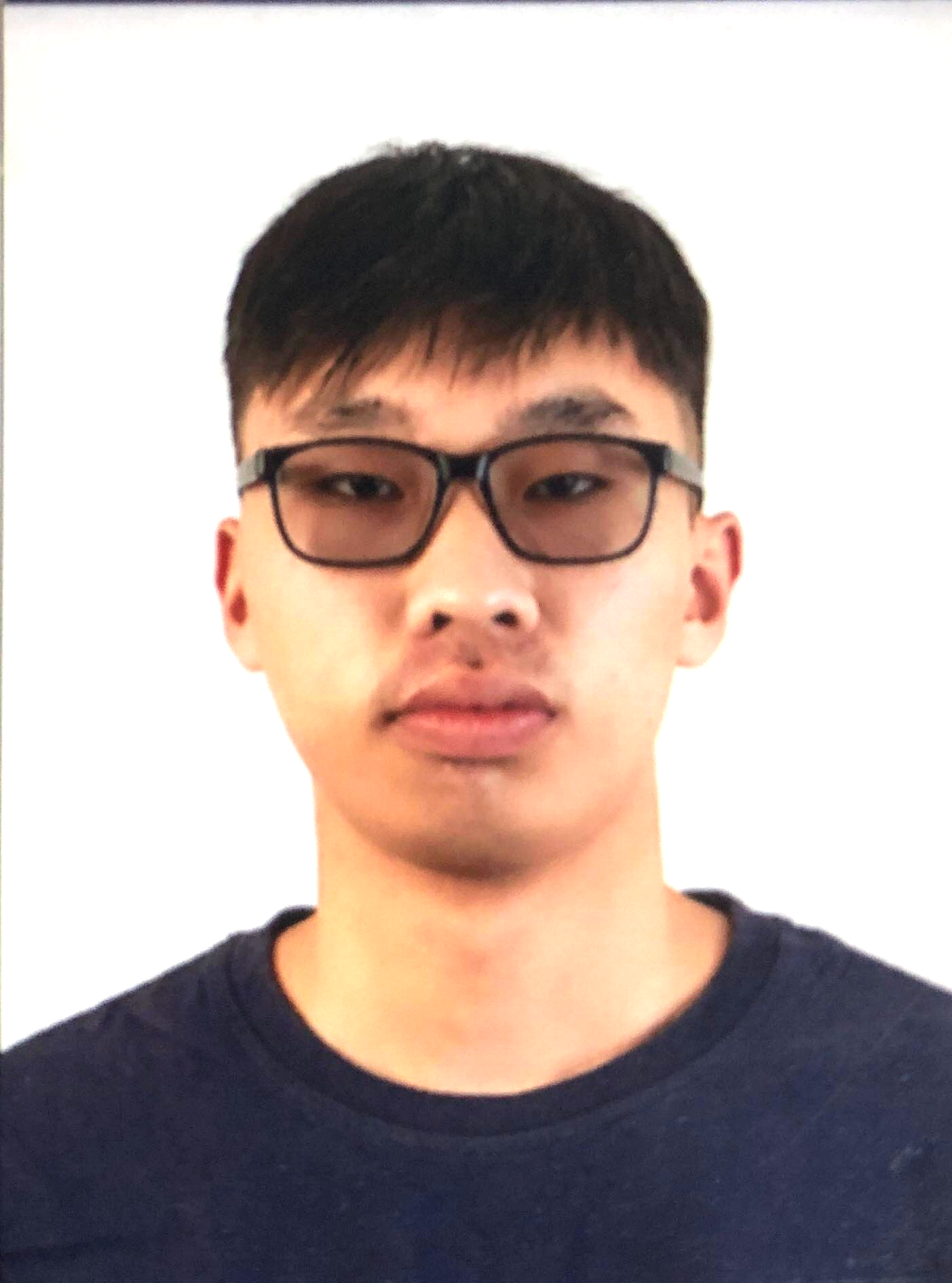 TUVSHIN
Bayarsaikhan
19, Economics student at UFE
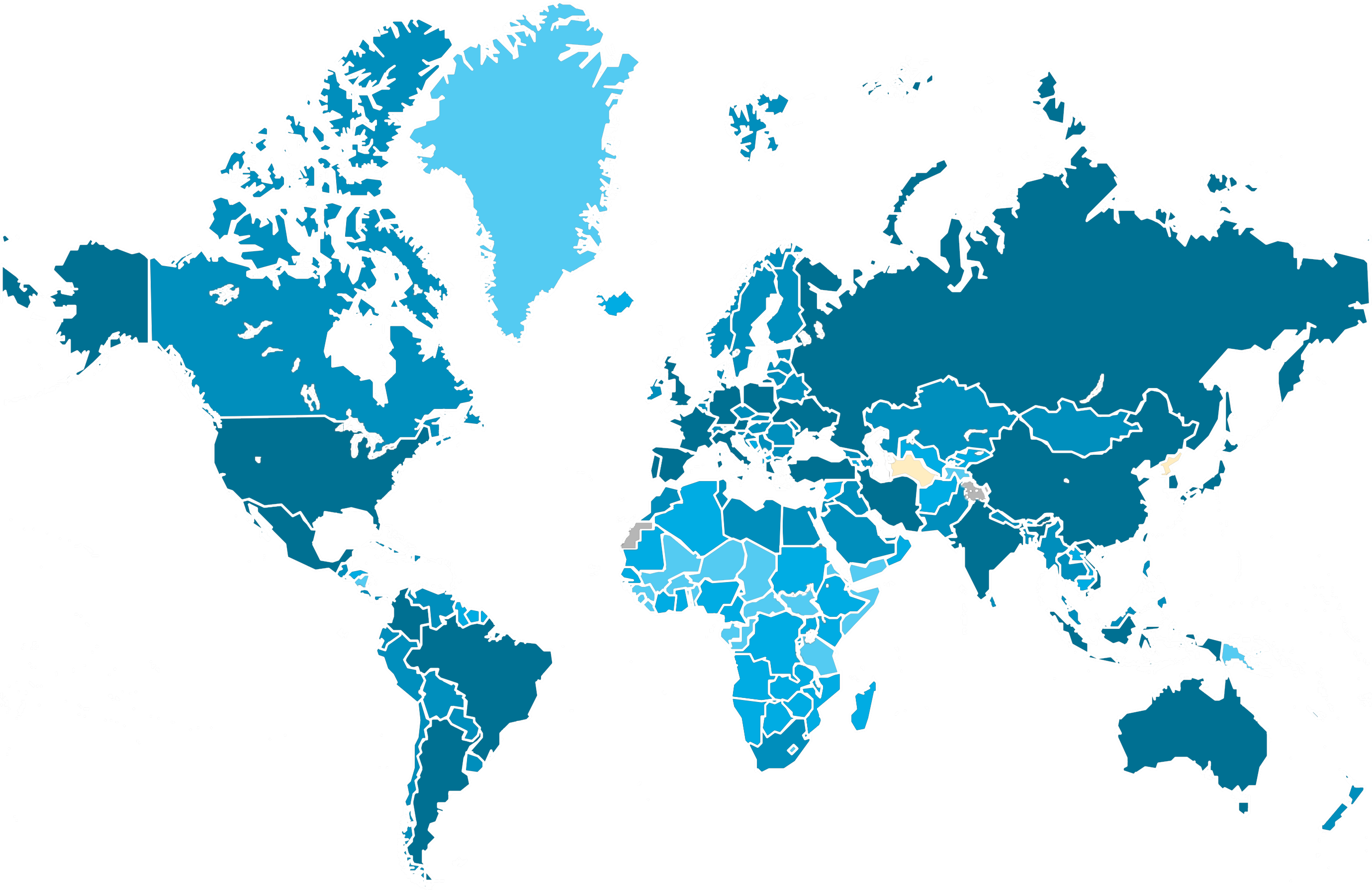 TEAM INTRODUCTION
BUDGET DATA
ABOUT COMPETITION
OUR PROJECT
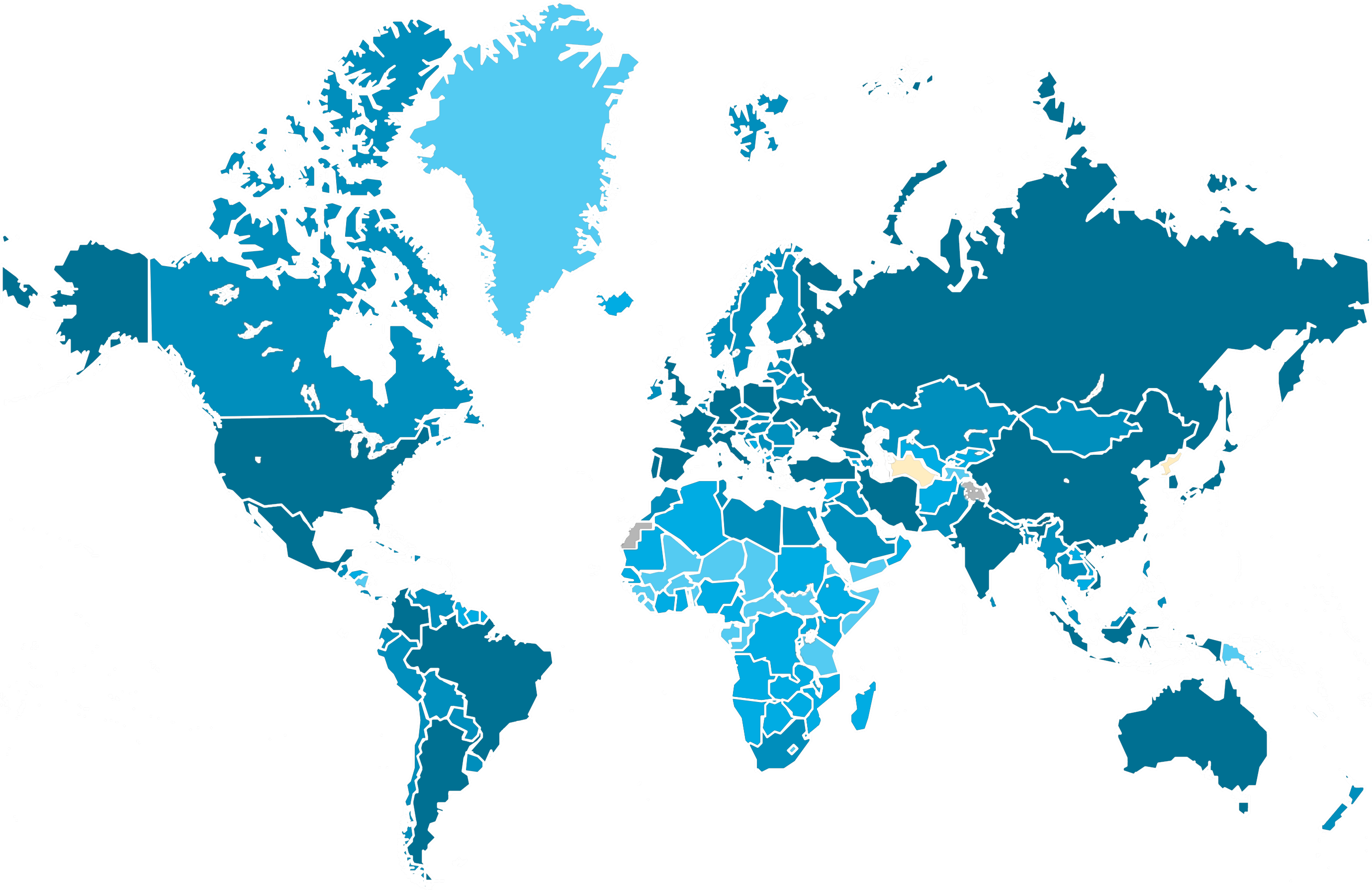 BUDGET DATA
TEAM INTRODUCTION
ABOUT COMPETITION
OUR PROJECT
BUDGET DATA
The reasons for being interested in budget data:
- An important tool for influencing a country’s economic activity
- To improve awareness and openness of budget
TEAM INTRODUCTION
BUDGET DATA
Our team focused on:
Current expenditure
Net lending (subtracted from the repayments)
Total expenditure
ABOUT COMPETITION
Capital expenses
OUR PROJECT
- Building and facilities
- Capital repair
- Equipment
- Other investments
- Strategic reserves
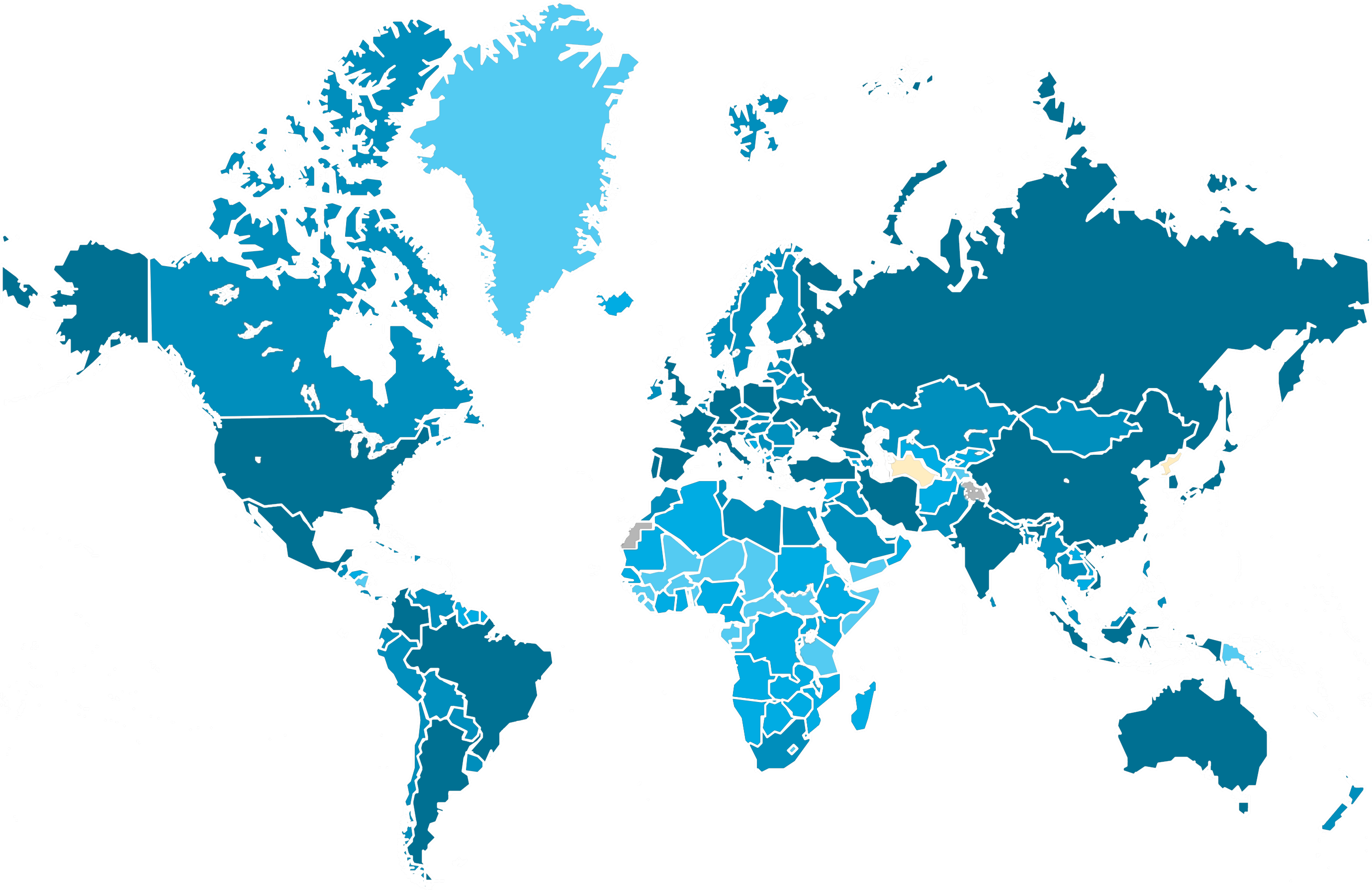 TEAM INTRODUCTION
BUDGET DATA
ABOUT COMPETITION
OUR PROJECT
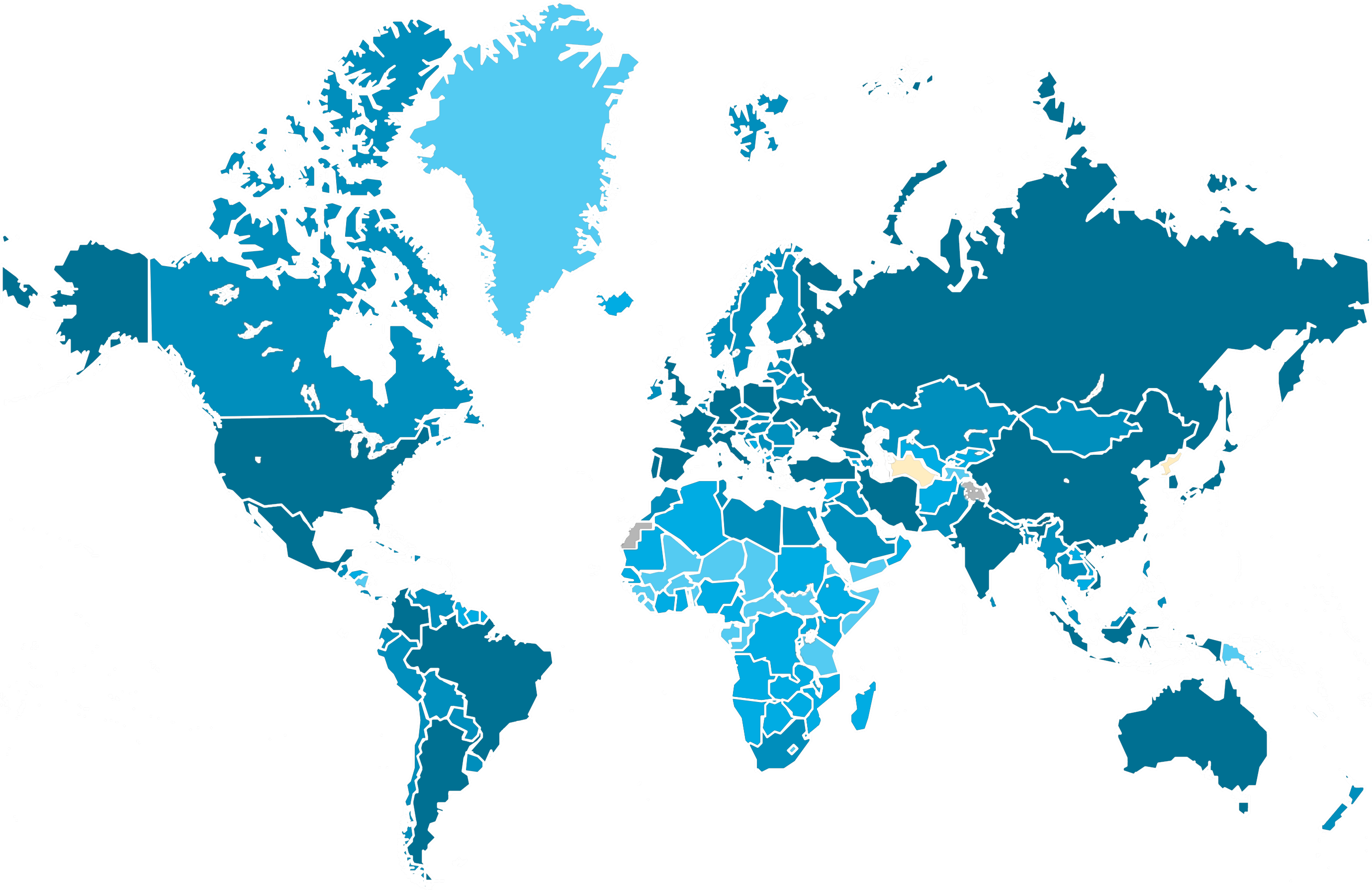 OUR PROJECT
TEAM INTRODUCTION
BUDGET DATA
ABOUT COMPETITION
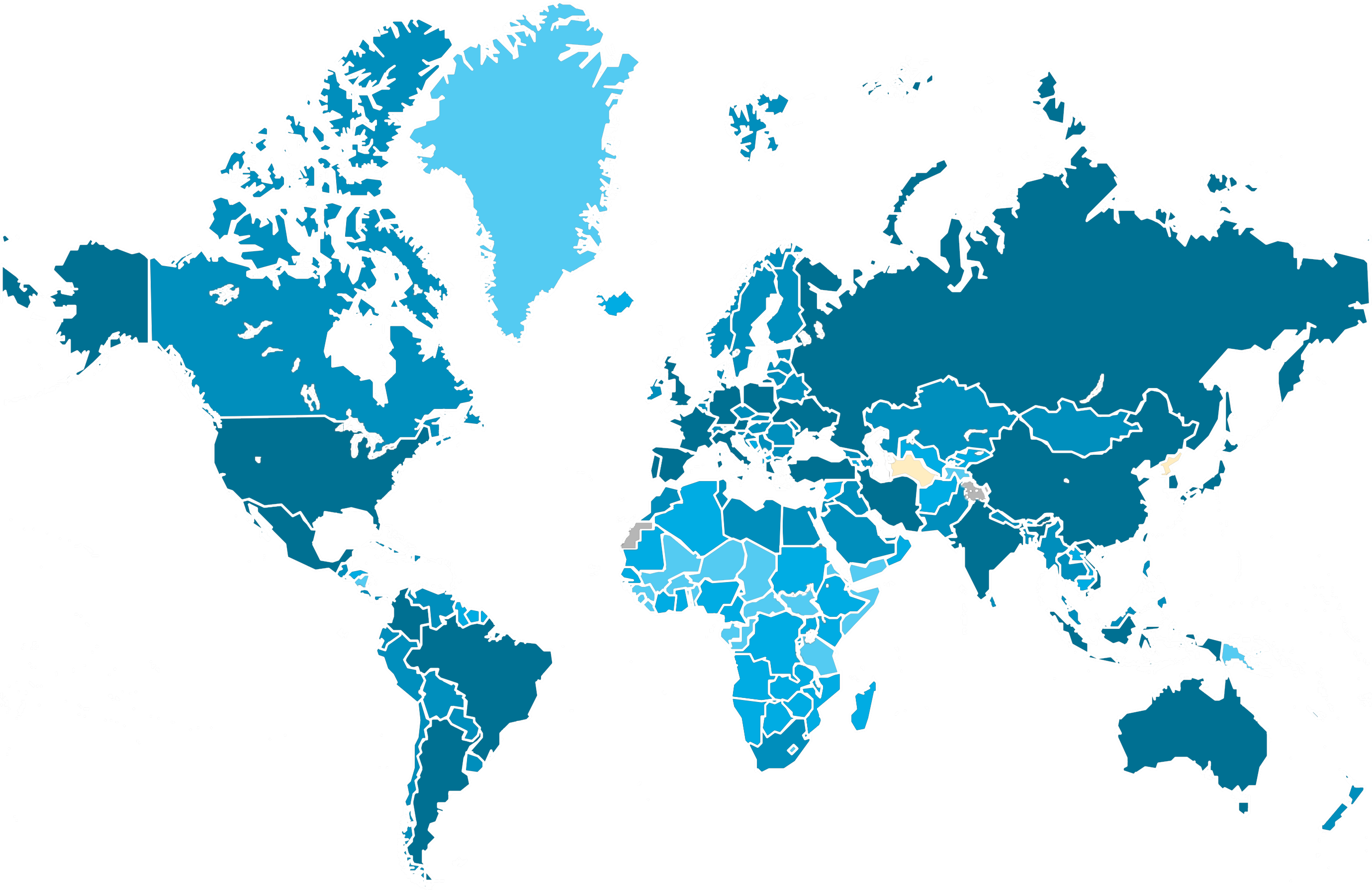 TEAM INTRODUCTION
BUDGET DATA
ABOUT COMPETITION
OUR PROJECT
OUR
PROJECT
TEAM INTRODUCTION
BUDGET DATA
ABOUT COMPETITION
OUR PROJECT
OUR
PROJECT
21 PROVINCES
BY ECONOMIC
SECTORS OF GDP
Khovsgol
Uvs
Bayan-Olgii
Selenge
Bulgan
Zavkhan
TEAM INTRODUCTION
BUDGET DATA
Dornod
Khentii
Tov
Khovd
Arkhangai
Sukhbaatar
Bayankhongor
Ovorkhangai
Govi-Altai
Dundgovi
Dornogovi
Umnugovi
ABOUT COMPETITION
OUR PROJECT
Agricultural sector dominated
Industrial sector dominated
Service sector dominated
OUR
PROJECT
TEAM INTRODUCTION
BUDGET DATA
ABOUT COMPETITION
OUR PROJECT
OUR
PROJECT
GDP SECTORS 
CLUSTER ANALYSIS 
ON 21 PROVINCES
TEAM INTRODUCTION
BUDGET DATA
ABOUT COMPETITION
OUR PROJECT
Agricultural sector dominated
Industrial sector dominated
Service sector dominated
OUR
PROJECT
TEAM INTRODUCTION
BUDGET DATA
ABOUT COMPETITION
OUR PROJECT
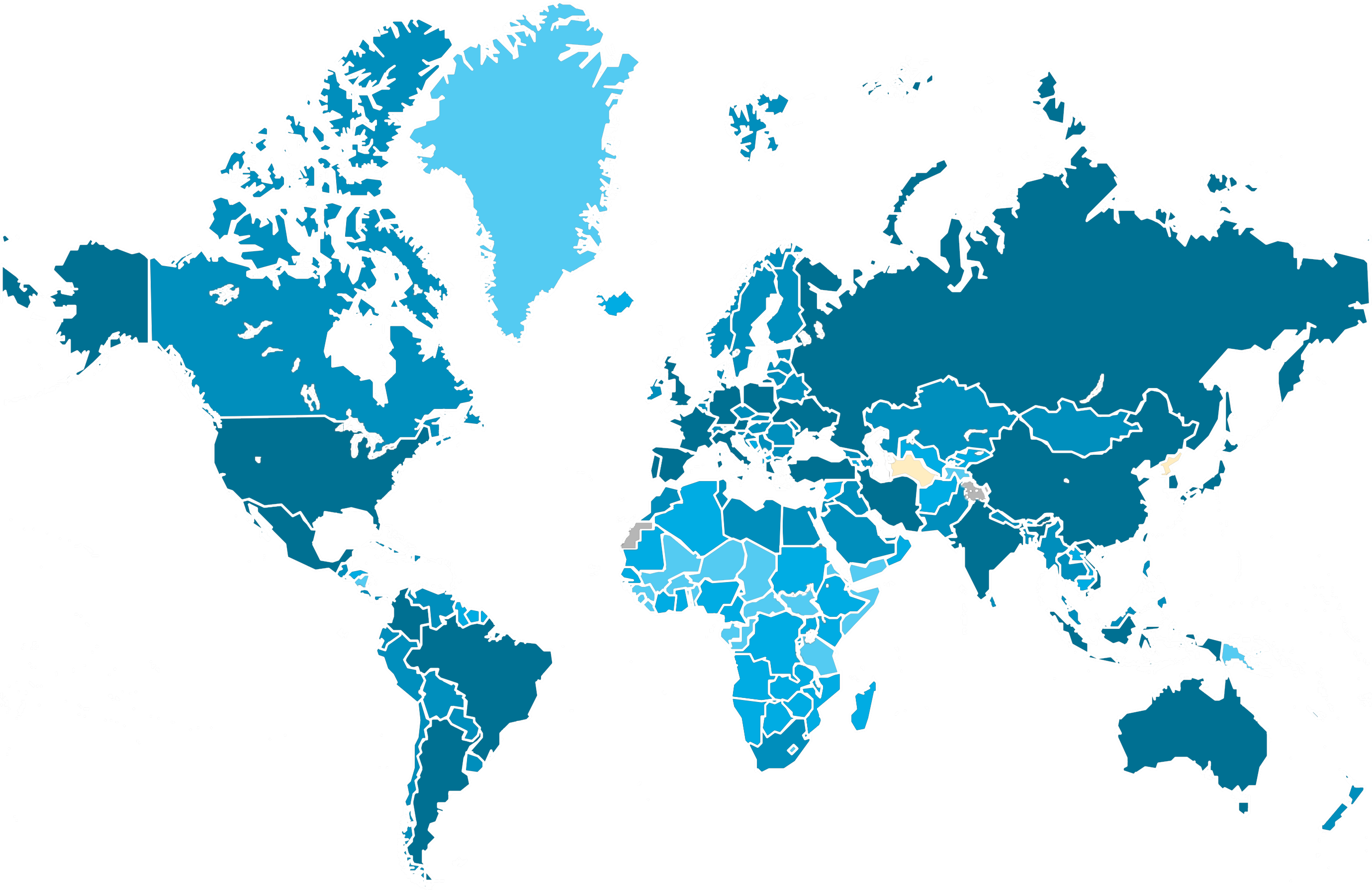 TEAM INTRODUCTION
BUDGET DATA
ABOUT COMPETITION
OUR PROJECT
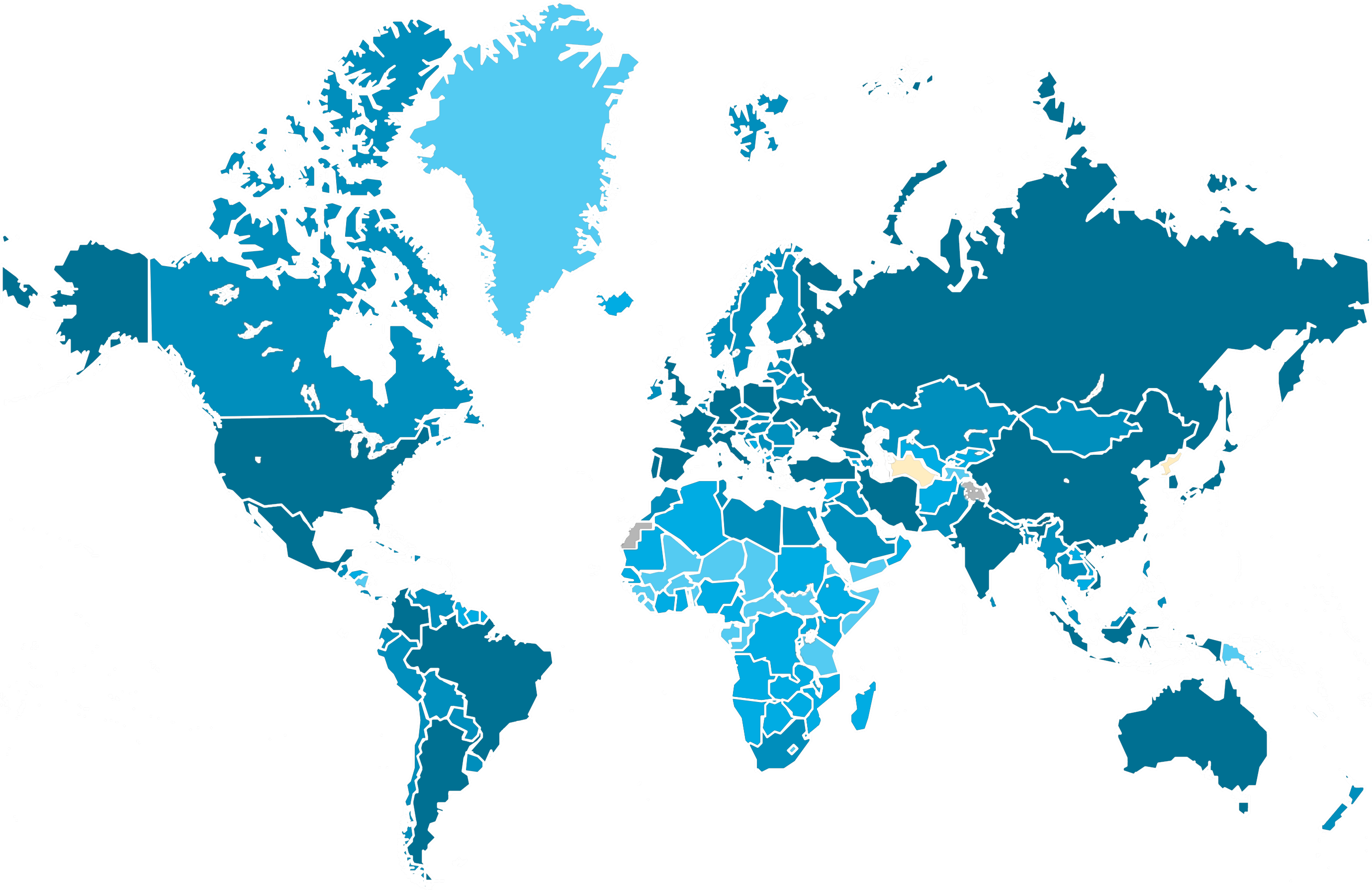 OUR PROJECT
TEAM INTRODUCTION
BUDGET DATA
ABOUT COMPETITION
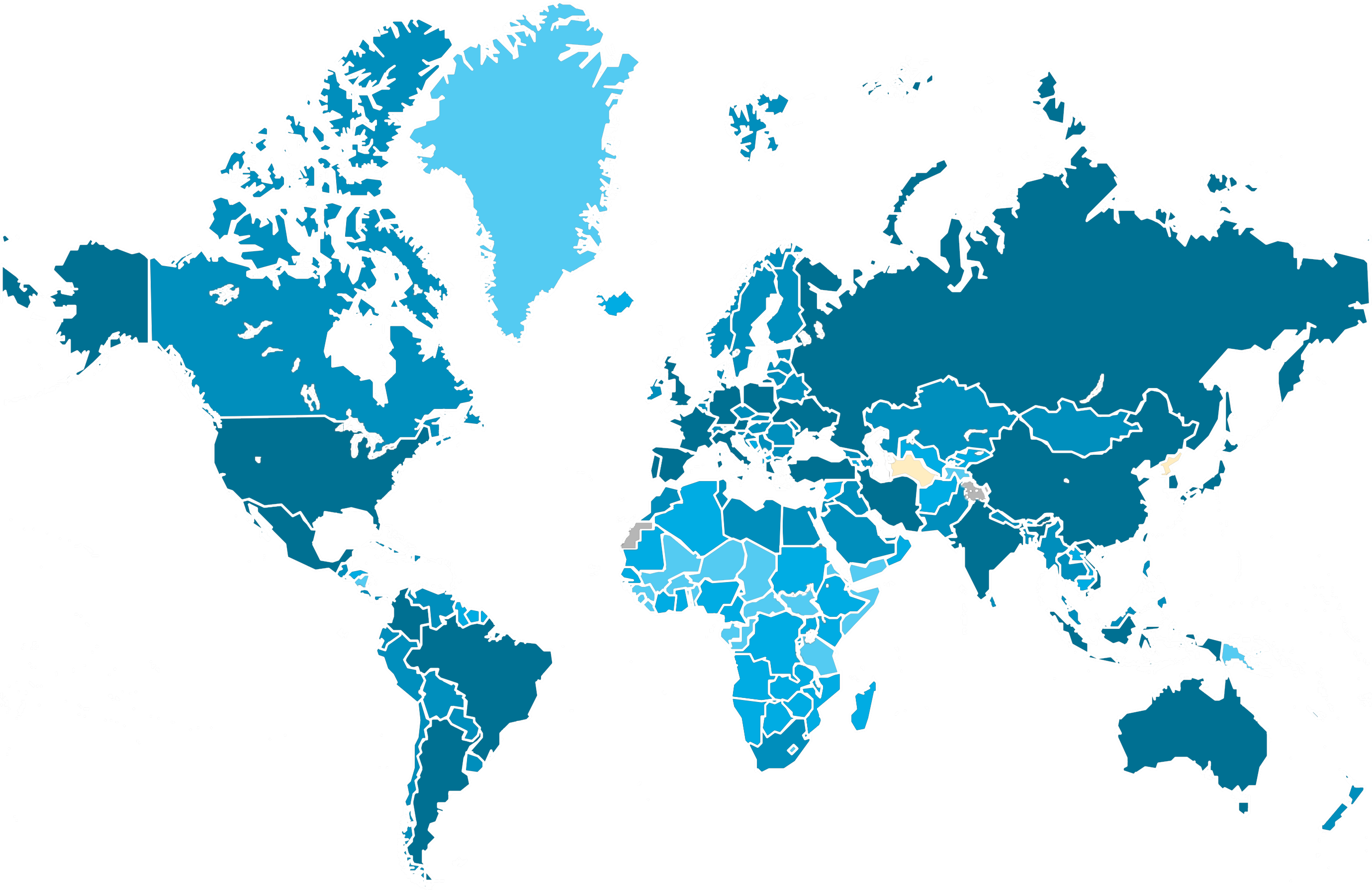 TEAM INTRODUCTION
BUDGET DATA
ABOUT COMPETITION
OUR PROJECT
ABOUTCOMPETITION
It was such a great experience.
TEAM INTRODUCTION
BUDGET DATA
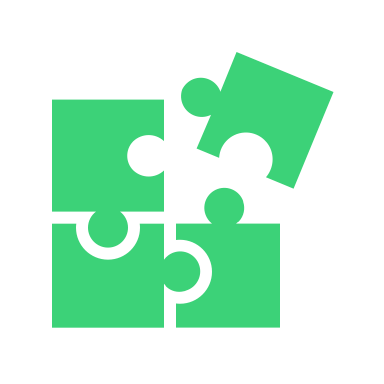 The productivity 
and quality of research
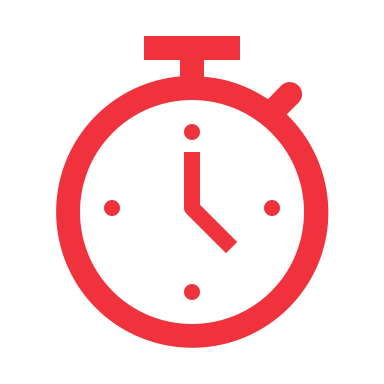 Enough time to 
work on research
ABOUT COMPETITION
OUR PROJECT
THANK YOU FOR 
YOUR ATTENTION